第五章 狭义相对论
§1 狭义相对论的基本假设
1.1 牛顿力学的相对性原理和伽利略变换
（1）伽利略变换
（2）牛顿的相对性原理
（3）牛顿力学的困难
1.2 爱因斯坦的狭义相对论的两个基本假设
（1）基本假设1
（2）基本假设2
§2  狭义相对论运动学
2.1 绝对时空观的失效（同时性的相对性）
2.2 狭义相对论的洛仑兹变换
实验室参考系
运动参考系
 学习本章的正确态度
自觉摆脱经验的束缚
牛顿的相对性原理
研究的问题: 
 在两个惯性系中考察同一物理事件
对于力学以外的物理规律，相对性原理是否仍然成立？
[Speaker Notes: 特鲁顿－诺伯实验]
A君
B君
1.1 牛顿力学的相对性原理
哥白尼: N. copernicus 抛弃地心说   
 ——   抛弃以我为中心
如：什么是上？下？
A君说：头朝上。
B君也说：头朝上。
但，A 君 看 B 君，
    大头朝下！
伽利略提出：
运动描述与参考系有关, 而运动规律（如对牛顿定律的认识）在惯性系中不变，在这种意义上可以说与参考系无关。牛顿的相对性原理或力学相对性原理。
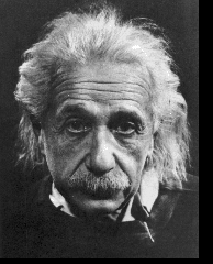 爱因斯坦: Einstein提出：
所有的惯性系参考系平权
[Speaker Notes: 不存在一个特殊的惯性系]
y
重合时，
与
x
O
（1）伽利略变换     
Galilean transformation
y′
x′
位矢的坐标分量式：
O′
正变换
逆变换
加速度变换
速度变换
正
逆
[Speaker Notes: 惯性系]
在两个惯性系中
（3）牛顿的相对性原理
     Newton Principle of relativity
相互作用是客观的，
力与参考系无关。
质量的测量与
运动无关。
牛顿力学中
宏观低速物体的力学规律在任何惯性系中形式相同。
或 牛顿力学规律在伽利略变换下形式不变。
或 牛顿力学规律是伽利略不变式。
c
c
c-v
c+v
与参照系无关
（4）牛顿力学的困难
1)伽利略变换不能使电磁场波动方程保持不变
2) 光速C  ——   在哪个参考系中测的?
   迈克耳逊 —  莫雷实验的 0 结果
[Speaker Notes: 出现了特殊参照系]
1.2 爱因斯坦狭义相对论的两个基本假设
(1)  一切物理规律在任何惯性系中形式相同
               ——   相对性原理
(2) 在所有的惯性参照系，光在真空中的传播速率
具有相同的值c  ——   光速不变原理
§2  狭义相对论运动学
2.1 同时性的相对性
y′
y
y
O′
O
O
x′
z′
z
x
2.2 狭义相对论的洛仑兹变换
新的时空变换关系，必须满足以下两个条件：
1、满足相对性原理和光速不变原理（基本假设）
2、当质点的速率远远小于真空中的光速 c 时，
   该变换应能使伽利略变换重新成立（对应原理）
令
则
结    果
正变换
逆变换
<<
2)
1)  时空坐标: (r, t) = (r(t), t(r))
在相对论中，时间和空间的测量是不能互相分离的
洛仑兹变换将过渡到经典力学适用的伽利略变换。
3）速度有极限
因x’、t’ 必为实数
洛仑兹速度变换式
正变换
逆变换
解：选飞船参考系为      系
地面参考系为       系
例5-2’ 设想一飞船以0.80c的速度在地球上空飞行， 如果这时从飞船上沿速度方向抛出一物体，物体 相对飞船速度为0.90c 。
问：从地面上看，物体速度多大？
[Speaker Notes: 矢量合成失效]